FLUXO DE ACIDENTE DE TRABALHO OU INCIDENTES
Identificação da Ocorrência
Colaborador
Colaborador
Colaborador
Medicina do Trabalho
Chefia
Colaborador
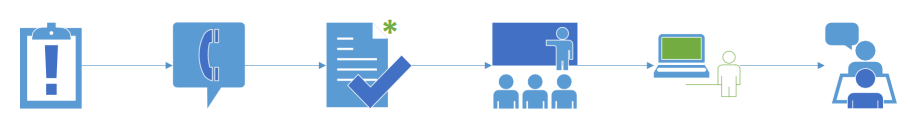 Abertura 
NATCORP
CHEFIA
Comunicar 
CHEFIA
O colaborador deverá comparecer ao CEAC, até o primeiro dia útil
Relatório médico do atendimento inicial recebido.​​
PRONTO
SOCORRO
Ocorrência
* Ocorrências disponível no link: http://intranet.phcnet.usp.br/Paginas/fiai.aspx
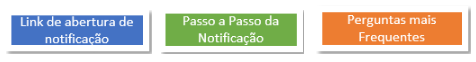 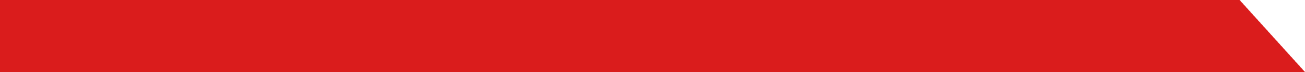 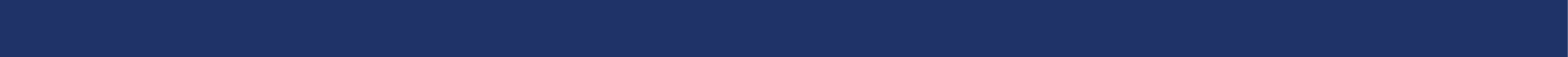 FLUXO DE ACIDENTE DE TRABALHO OU INCIDENTES
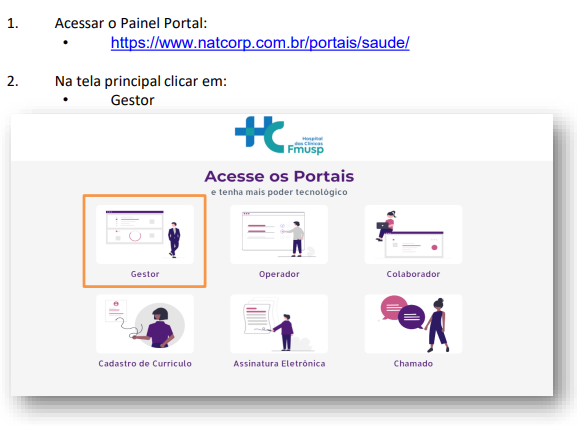 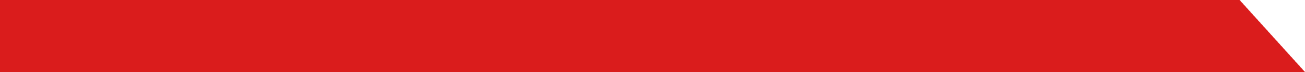 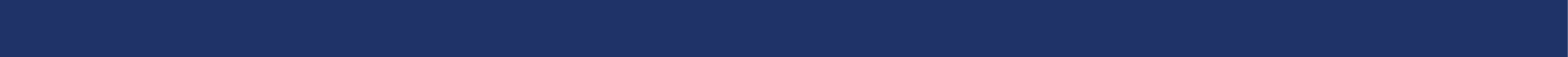 FLUXO DE ACIDENTE DE TRABALHO OU INCIDENTES
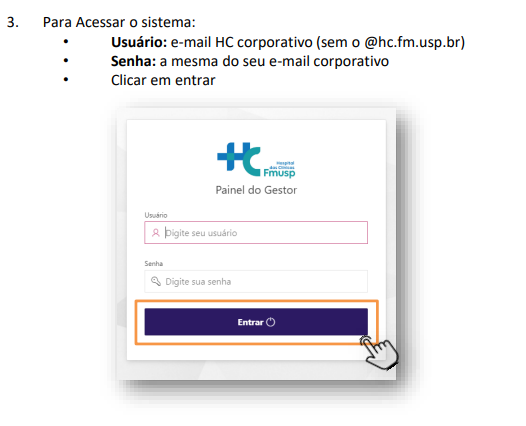 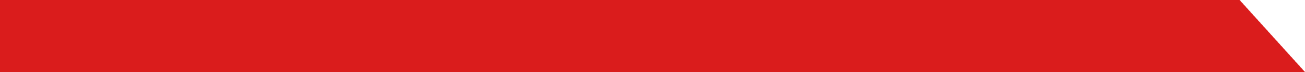 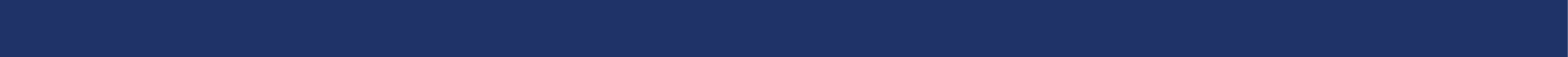 FLUXO DE ACIDENTE DE TRABALHO OU INCIDENTES
Ocorrência com Material Biológico
Colaborador
Colaborador
Colaborador
Medicina do Trabalho
Chefia
Colaborador
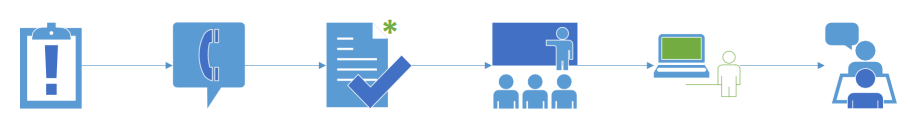 O colaborador deverá comparecer ao CEAC, até o primeiro dia útil
Relatório médico do atendimento inicial recebido.​​
2ª a 6ª feira, das 8h às 17h:  5ª andar PAMB – Ambulatório MI             (ramal: 6397).

2ª a 6ª feira, das 17h às 8h, e dias não úteis:  4ª andar  ICHC –  Unidade de Internação MI           (ramal: 6413).
Comunicar 
CHEFIA
Abertura 
NATCORP
Ocorrência
OBS. : É OBRIGATÓRIO para o atendimento na MI que o COLABORADOR esteja em posse de 02 tubos secos da fonte (paciente) e de 02 tubos secos do colaborador acidentado, devidamente identificados e etiquetados com RGHC, para investigação sorológica. As amostras, em hipótese nenhuma, deverão ser entregues no laboratório de seu instituto antes do atendimento da MI​. ​
Após passagem na moléstias infecciosas é obrigatório passar em atendimento na Medicina do Trabalho 2º andar no CeAC, para caracterização de acidente de trabalho.
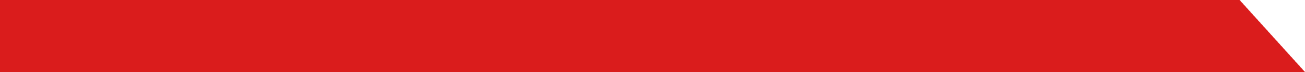 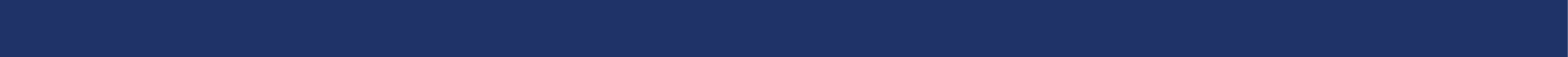 FLUXO DE ACIDENTE DE TRABALHO OU INCIDENTES
Ocorrência com Produto Químico
Colaborador
Colaborador
Colaborador
Medicina do Trabalho
Chefia
Colaborador
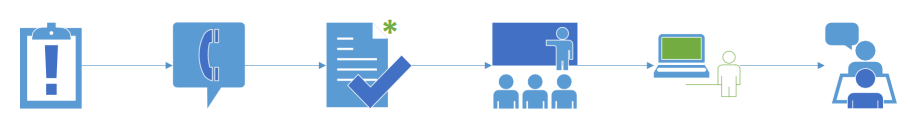 O colaborador deverá comparecer ao CEAC, até o primeiro dia útil
Deverá realizar contato IMEDIATO com  o     Centro de Assistência Toxicológica (CEATOX). 
 Funcionamento 24h – ramal: 8571 ou 0800 0148110.
Relatório médico do atendimento inicial recebido.​​
Comunicar 
CHEFIA
Abertura 
NATCORP
Ocorrência
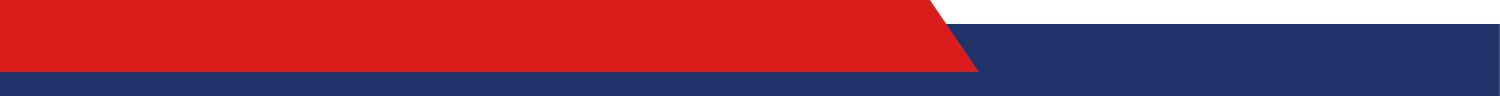 FLUXO DE ACIDENTE DE TRAJETO
Ocorrência - Outros tipos de acidente.
Colaborador
Colaborador
Chefia
Colaborador
Colaborador
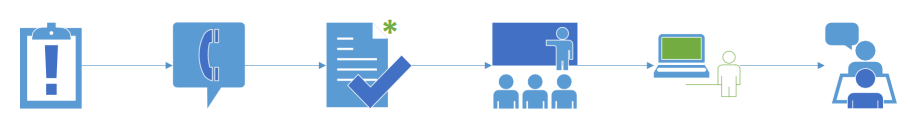 *
O colaborador deverá comparecer ao CEAC, até o primeiro dia útil
Ocorrência
Relatório médico do atendimento inicial recebido.​​
Abertura 
NATCORP
O acidentado deverá procurar atendimento médico IMEDIATO Pronto Atendimento do CEAC (ramal: 2226). Funcionamento: 2ª a 6ª feira, das 7h às 18h. Ou Pronto Socorro do ICHC (ramal: 7500) Funcionamento: 2ª a 6ª feira, das 18h às 7h, e dias não úteis.
Comunicar 
CHEFIA
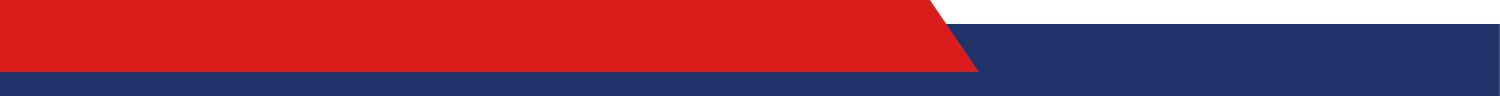 FLUXO DE ACIDENTE DE TRAJETO
Ocorrência de Trajeto
Colaborador
Colaborador
Chefia
Medicina do Trabalho
*
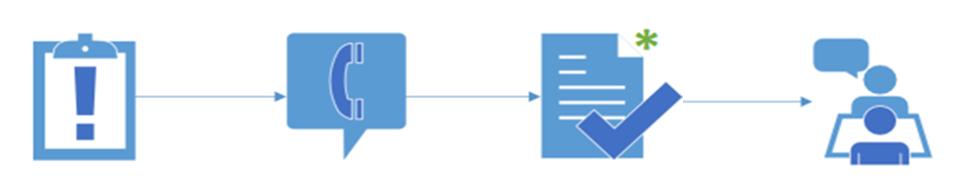 Comunicar 
CHEFIA
O colaborador deverá comparecer ao CEAC, até o primeiro dia útil.
Abertura 
NATCORP
Ocorrência
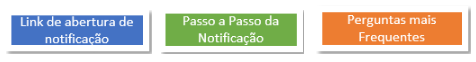 OBS.: O colaborador deverá procurar atendimento assistencial IMEDIATO em qualquer unidade de saúde, onde solicitará emissão de relatório médico, e registrar o Boletim de Ocorrência (B.O).
E comparecer à MEDICINA DO TRABALHO do CeAC, até o primeiro dia útil após a ocorrência, com o relatório médico do atendimento inicial recebido.
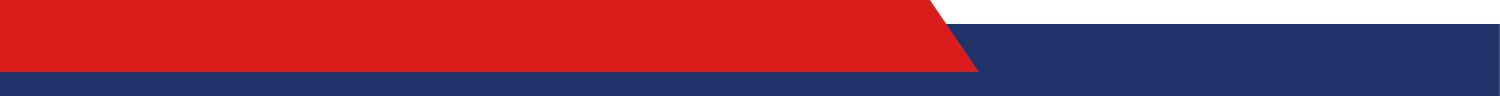